Finding balance in a crazy-busy world
Sylvia Gonzalez, PhD; Lisa Greco, M. Min, MATS.  2014 All Rights Reserved.
Sylvia Gonzalez, PhD
Lisa Greco, M.Min, MATS
Objectives
Understanding the balanced life foundation
Acknowledging our personal “Why”
Taking 4 steps
Learn from each other
Sylvia Gonzalez, PhD; Lisa Greco, M. Min, MATS.  2014 All Rights Reserved.
Scriptural foundation
“And Jesus increased in wisdom and stature, and in favor with God and man.”
Luke 2:52
Sylvia Gonzalez, PhD; Lisa Greco, M. Min, MATS.  2014 All Rights Reserved.
the four foundational blocks
Knowledge, mental development – personal / professional

Physical well-being, holistic health

Spirituality

Emotional balance, social / familial connectedness
Wisdom


Stature


Favor with God

Favor with Man
Sylvia Gonzalez, PhD; Lisa Greco, M. Min, MATS.  2014 All Rights Reserved.
Rate your balance
Sylvia Gonzalez, PhD; Lisa Greco, M. Min, MATS.  2014 All Rights Reserved.
Sylvia Gonzalez, PhD; Lisa Greco, M. Min, MATS.  2014 All Rights Reserved.
The straw that broke the camel’s back
In a crazy-busy world we are asked to carry heavy loads – and we do. We are Type A’s! That’s what we do.
But it is that one last, little straw that knocks us off balance.
How many times have you lifted the straw but did not adjust the whole load?
Sylvia Gonzalez, PhD; Lisa Greco, M. Min, MATS.  2014 All Rights Reserved.
What is holding you back?
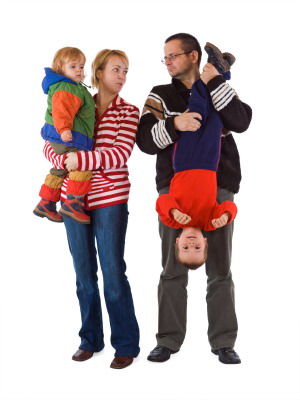 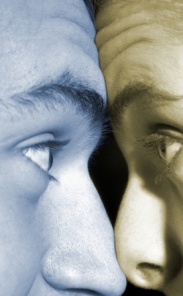 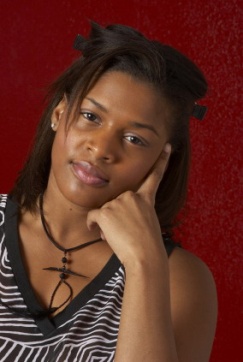 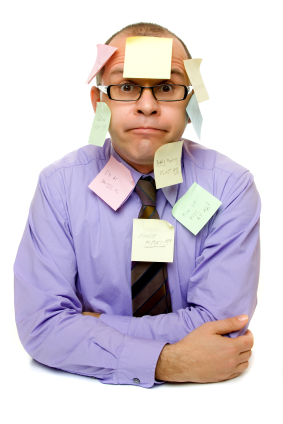 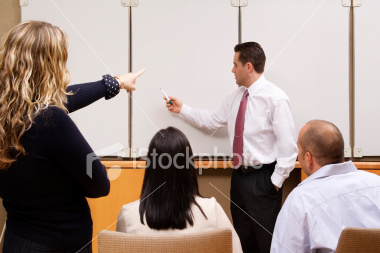 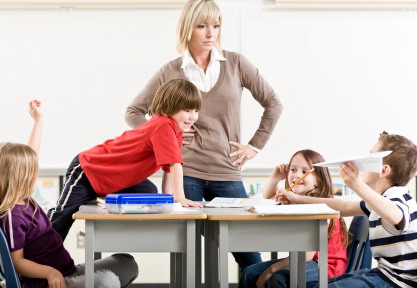 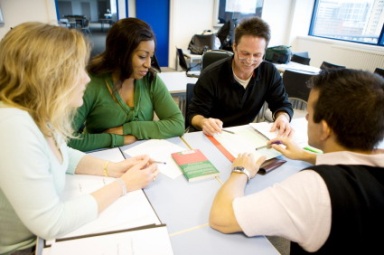 Sylvia Gonzalez, PhD; Lisa Greco, M. Min, MATS.  2014 All Rights Reserved.
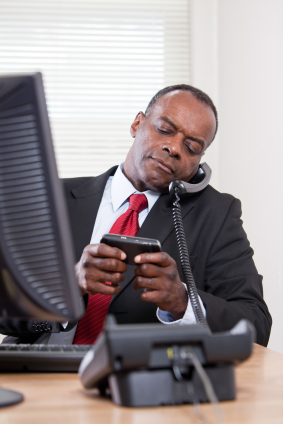 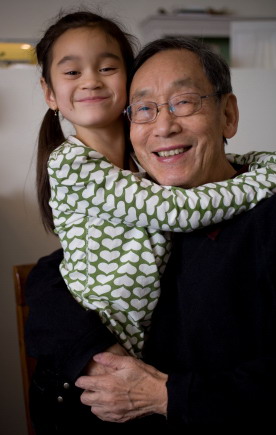 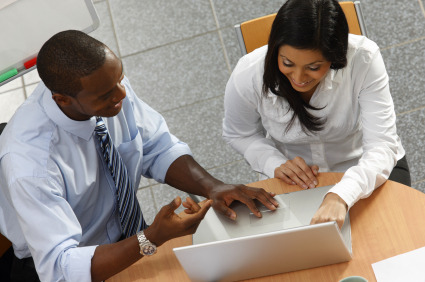 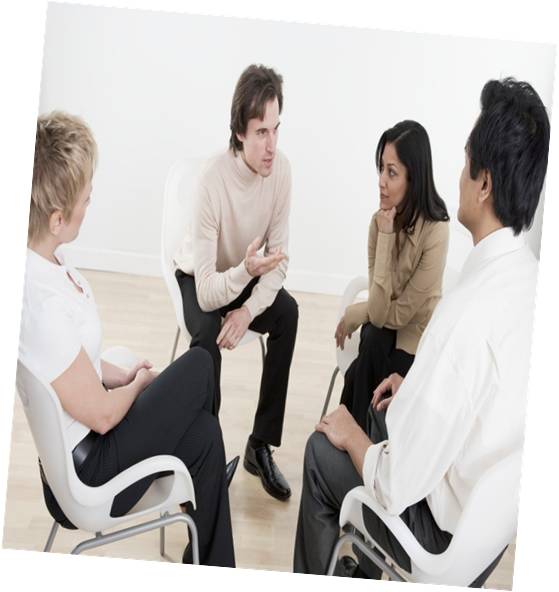 Remember the oxygen mask !
Sylvia Gonzalez, PhD; Lisa Greco, M. Min, MATS.  2014 All Rights Reserved.
The mask is about creating margin for yourself
Margin is that space we create in our lives that allows us to be healthy, balanced stewards, overseeing what God has entrusted to us.
Wisdom. Stature. Favor with God and man.
It is learning the power of “No.”
Sylvia Gonzalez, PhD; Lisa Greco, M. Min, MATS.  2014 All Rights Reserved.
Leadership & Sustainability – Fullan(2005)
1. Wisdom – Professional / personal knowledge 

	Fullan preaches “capacity” and “resilience.”
To improve the group, improve the leader.
To sustain significant behavior change, address the underlying meaning of the behavior in question.
You cannot expect people to change their underlying meanings without considering that we ourselves need to change.
Sylvia Gonzalez, PhD; Lisa Greco, M. Min, MATS.  2014 All Rights Reserved.
Ellen White, 1951
2. Stature
	Our first duty to God and our fellow beings is that of self-development. Every faculty with which the Creator had endowed us should be cultivated to the highest degree of perfection, that we may able to do the greatest amount of good of which we are capable. Hence that time is spent to good account which is used in the establishment and preservation of physical and mental health. We cannot afford to dwarf or cripple any function of body or mind. As surely as we do this we must suffer the consequences
Sylvia Gonzalez, PhD; Lisa Greco, M. Min, MATS.  2014 All Rights Reserved.
Scriptural Foundation
3 Favor with God (Spiritual Relationship)

	“Seek ye first the kingdom of God and His righteousness, and all these things will be added unto you.” Matthew 6:33 (NKJV)

	“You were bought with a price, so do not be enslaved to the world.” I Corinthians 6:20 (ESV)

	“Thou shalt have no other gods before Me.” Exodus 20:3 (KJV)
Sylvia Gonzalez, PhD; Lisa Greco, M. Min, MATS.  2014 All Rights Reserved.
A Minute of MarginSwenson (2003)
“Love is the currency of the relational life. In the relational life, we spend love and receive love. That was God’s idea from the beginning . . . Must we love? That is a nonsensical question. It is like asking, “Must we breathe?” No, we do not have to breathe, and no, we do not have to love. But the consequences of both those decisions will be the same.”
Sylvia Gonzalez, PhD; Lisa Greco, M. Min, MATS.  2014 All Rights Reserved.
Sylvia Gonzalez, PhD; Lisa Greco, M. Min, MATS.  2014 All Rights Reserved.
Sharing Thoughts
Sylvia Gonzalez, PhD; Lisa Greco, M. Min, MATS.  2014 All Rights Reserved.
Questions?
Sylvia Gonzalez, PhD; Lisa Greco, M. Min, MATS.  2014 All Rights Reserved.
Thank you!